Short Bytes
SEY Adjustment File
1
6/20/2023
What is the SEY Adjustment file?
Special circumstance file for SEY
Updates final exit status for a student in a prior year without including a record for the student in the current year
Used to adjust the AYG cohort by removing a student or counting them as a graduate/completer when appropriate
Very limited circumstances
Grades 7-12
Dropout (Exit 40)
Expulsion (Exit 50)
HSED transfer (Exit 70)
Did not Exit (Exit 00)
Other special circumstance (Exits 18, 19, 21, 30)
2
When is the adjustment file used?
3
[Speaker Notes: Cross LEA phase validates data against other district, prior school years, and HSED list
SE703, SE704, SE706 errors
Some errors instruct districts to add an adjustment
Student’s school exit in a prior year was 40, 50, 70, 18, 19, 21, 30
Student is attending a different district in the current year
Student reported on HSED list in the current year
In the current year, district receives notification a student with a final school exit type 40, 50, 70, 18, 19, 21, 30 in a prior year has received their HSED.
In the current year, district receives adequate documentation (records request, transcript request, confirmation of enrollment and attendance) for a student with a final school exit type 40, 50, 70, 18, 19, 21, 30 from the district in a prior year.
District may find they misreported a graduate as a continuing student in the prior year (School Exit Type 00)
Need to report student as graduate with 90 or 96 adjustment justification code
Graduation guidelines required for students with AYG 2021 and beyond]
Adjustment File Layout
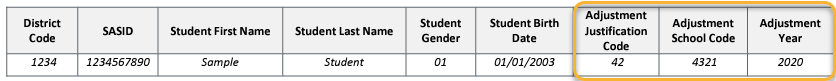 4
Adjustment Justification Code
5
[Speaker Notes: Correlate to the final exit type in a prior year being adjusted and the circumstances of the adjustments
Adequate documentation received
Student received HSED]
Methods to add adjustment records
Adjustment File Upload
Manually Add Record in Pipeline
Preferred method
Best when multiple adjustment records need to be entered
Functions like a student interchange upload
May be used when few adjustment records need to be entered
Uses same adjustment justification codes as a file upload
File layout, template, and business rules posted on SEY website
See the SEY Adjustment File Instructions (PDF) for step-by-step directions
6
More Information:Student End of Year website
7